全国优秀陈列照片分享
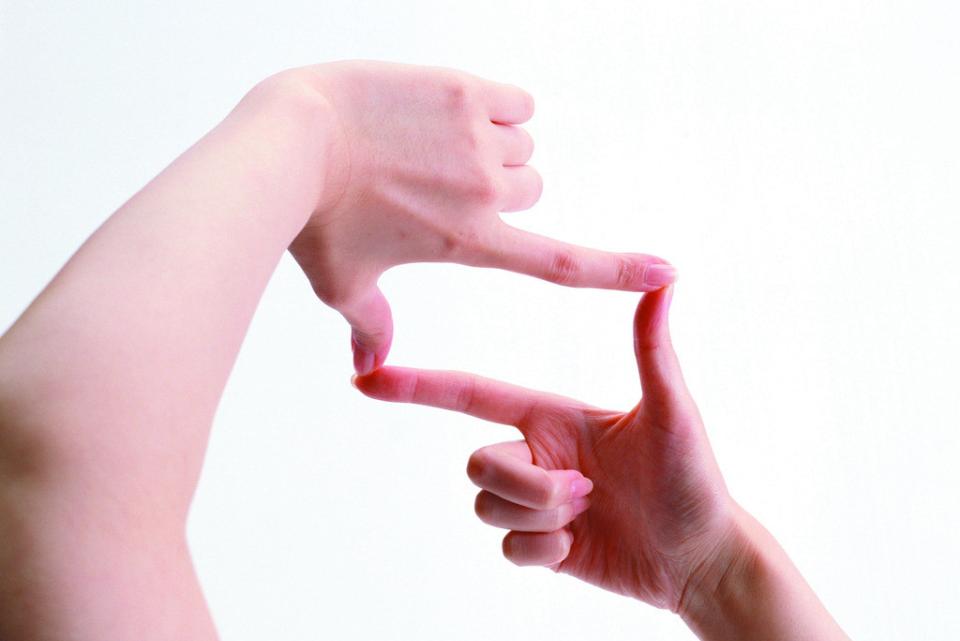 ：
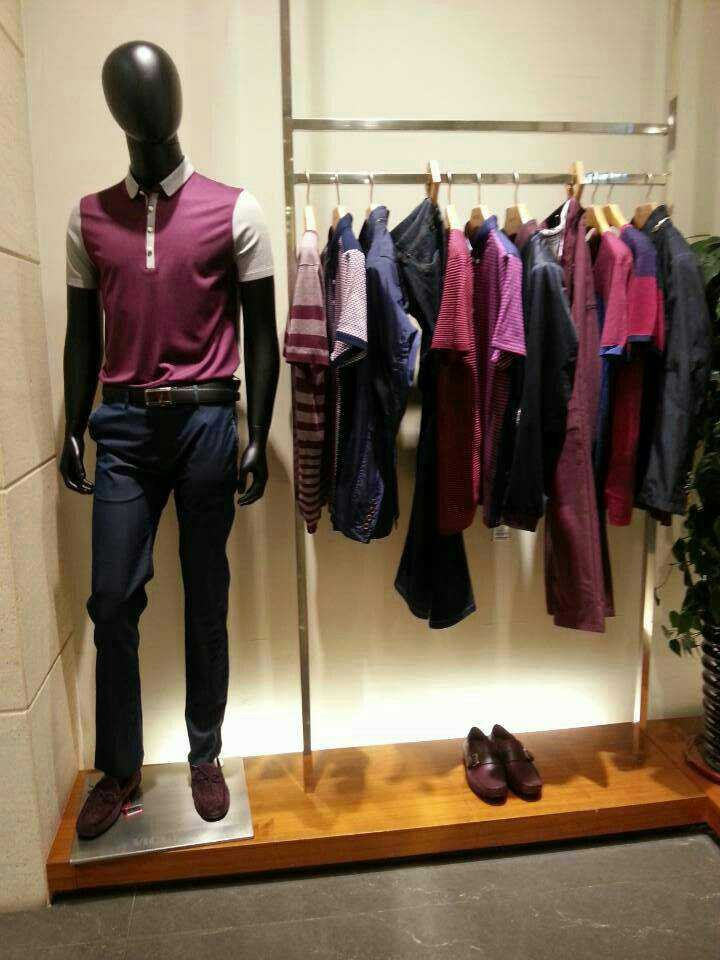 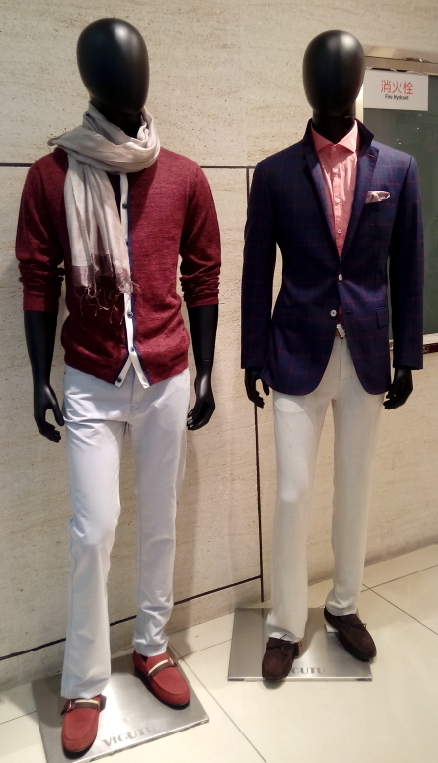 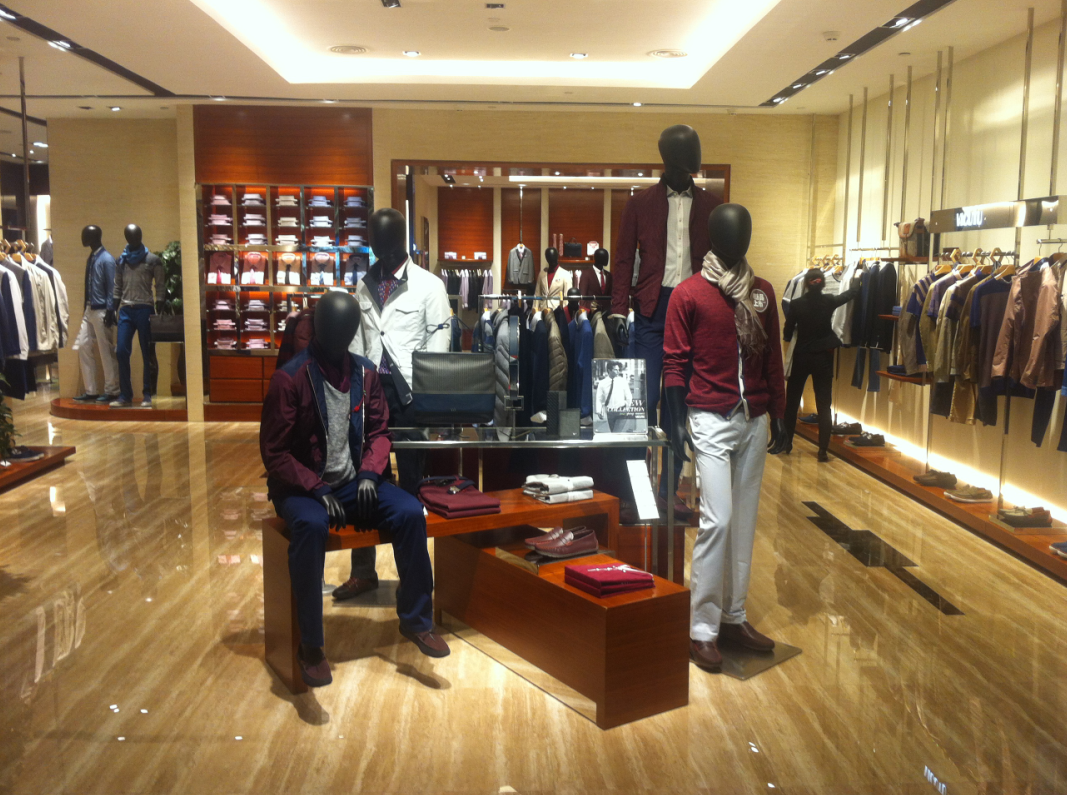 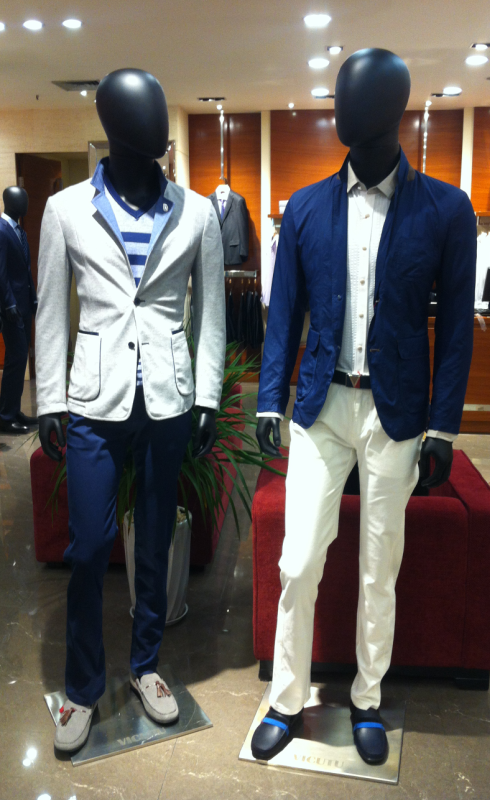 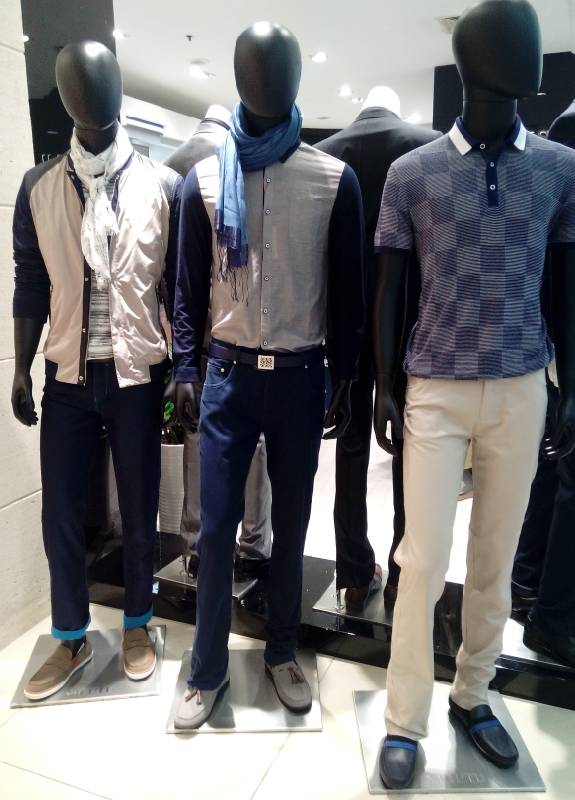 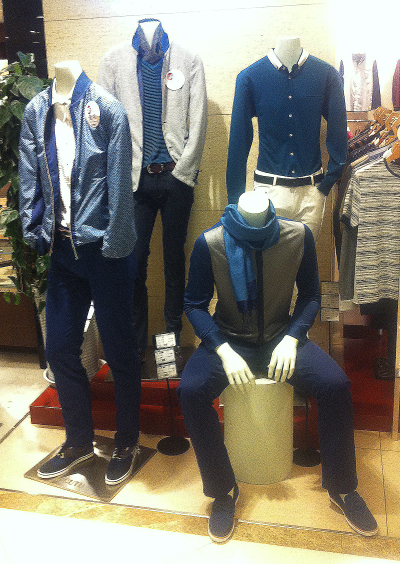 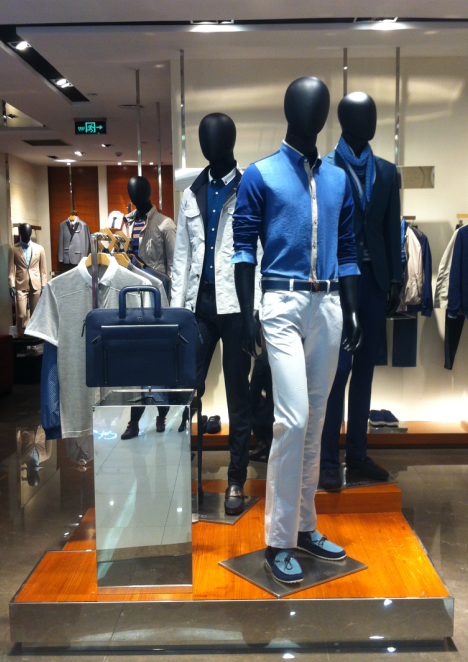 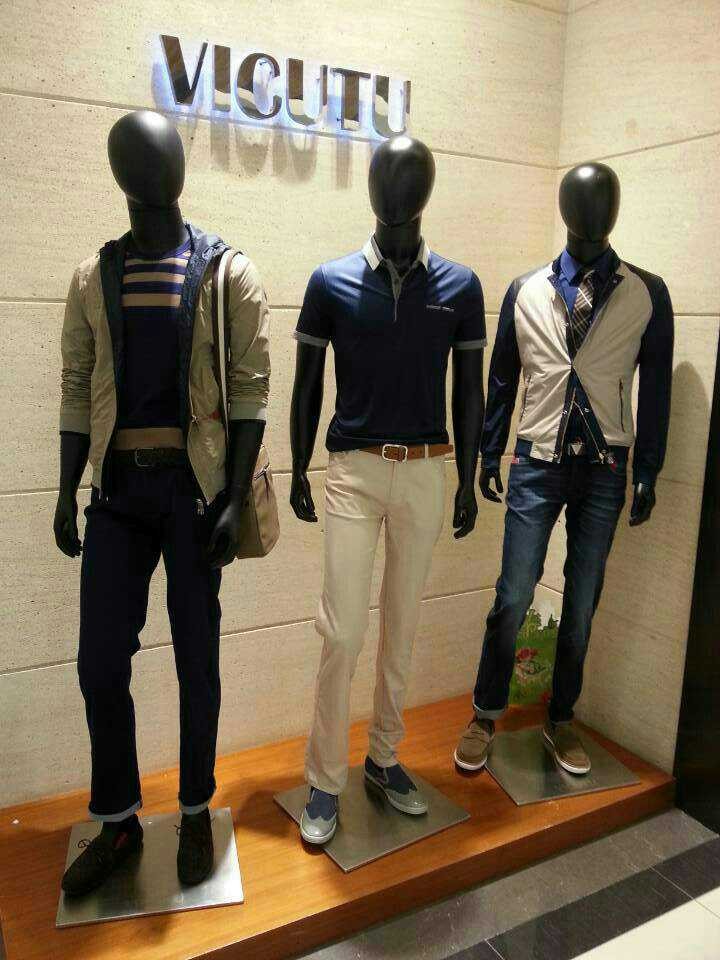 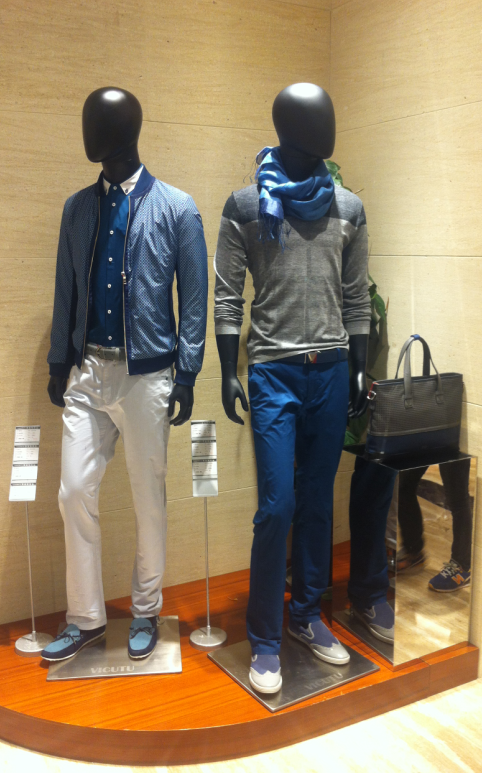 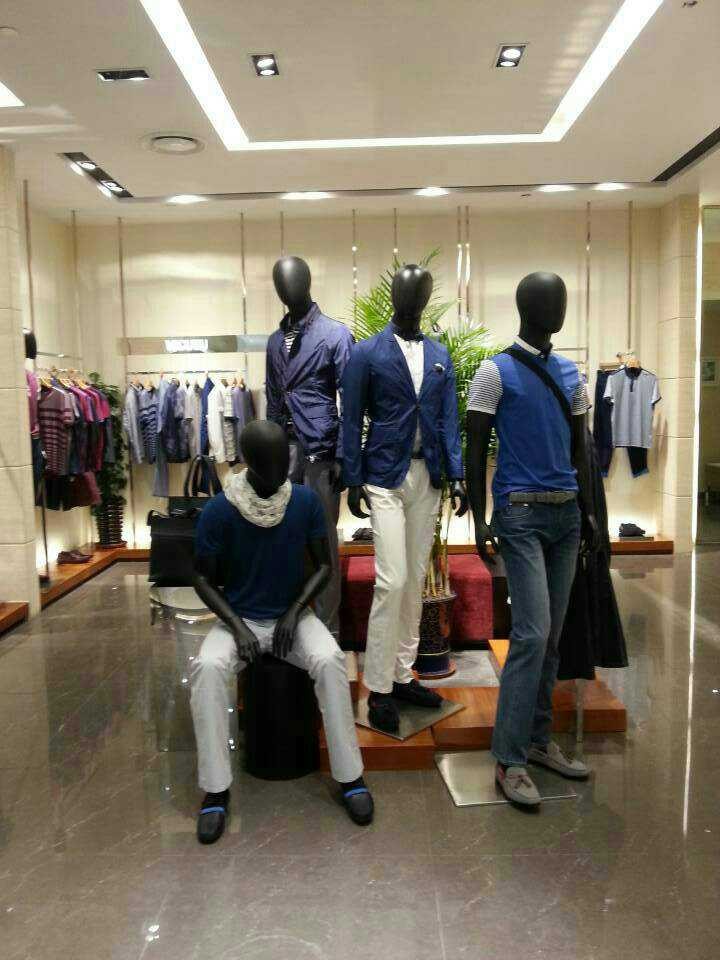 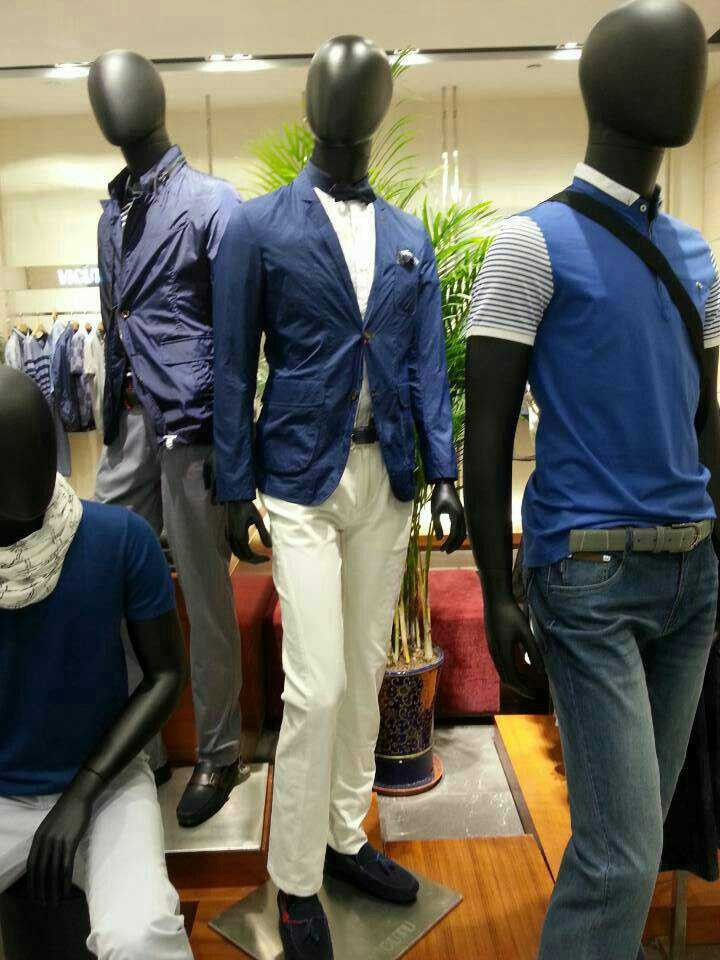 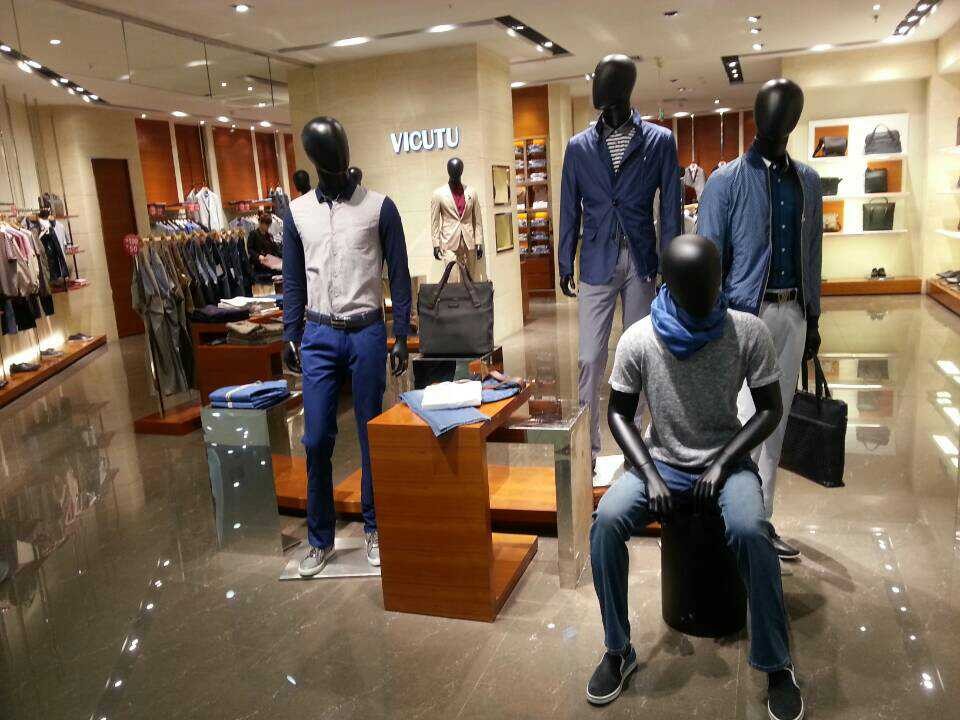 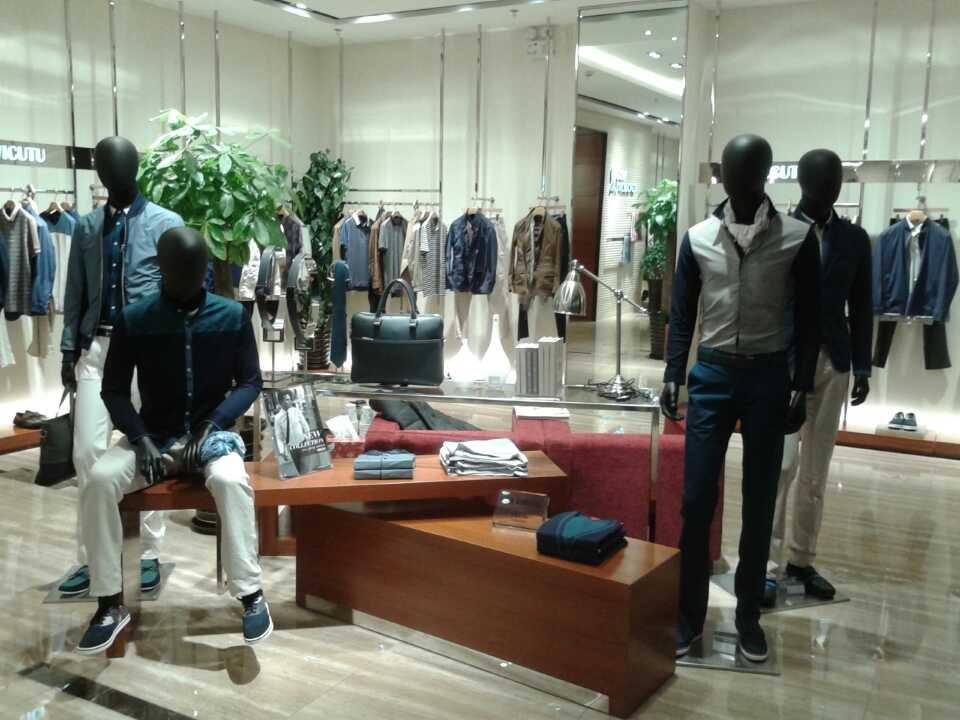 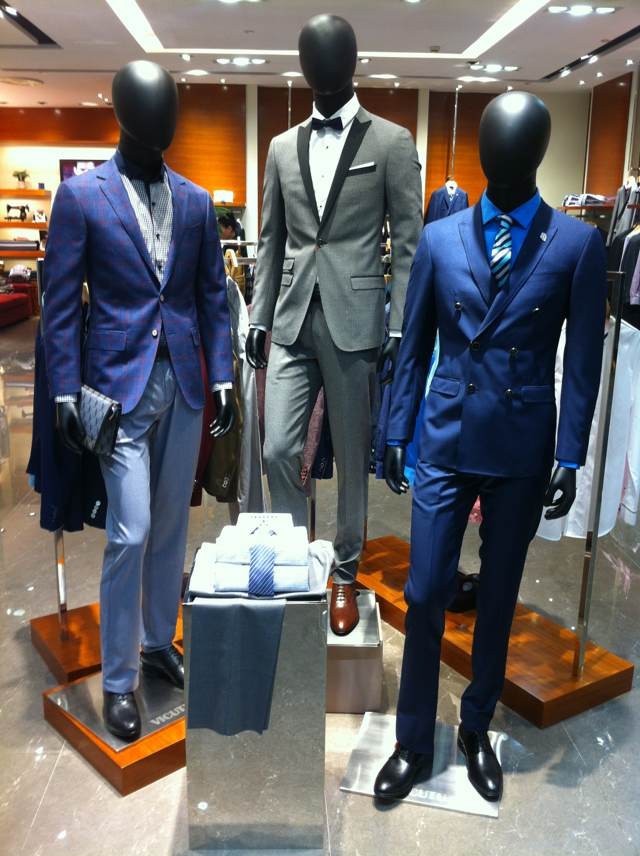 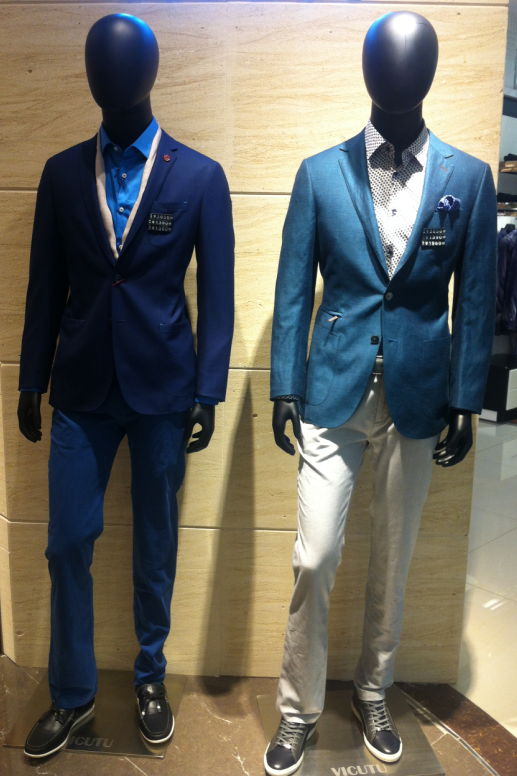 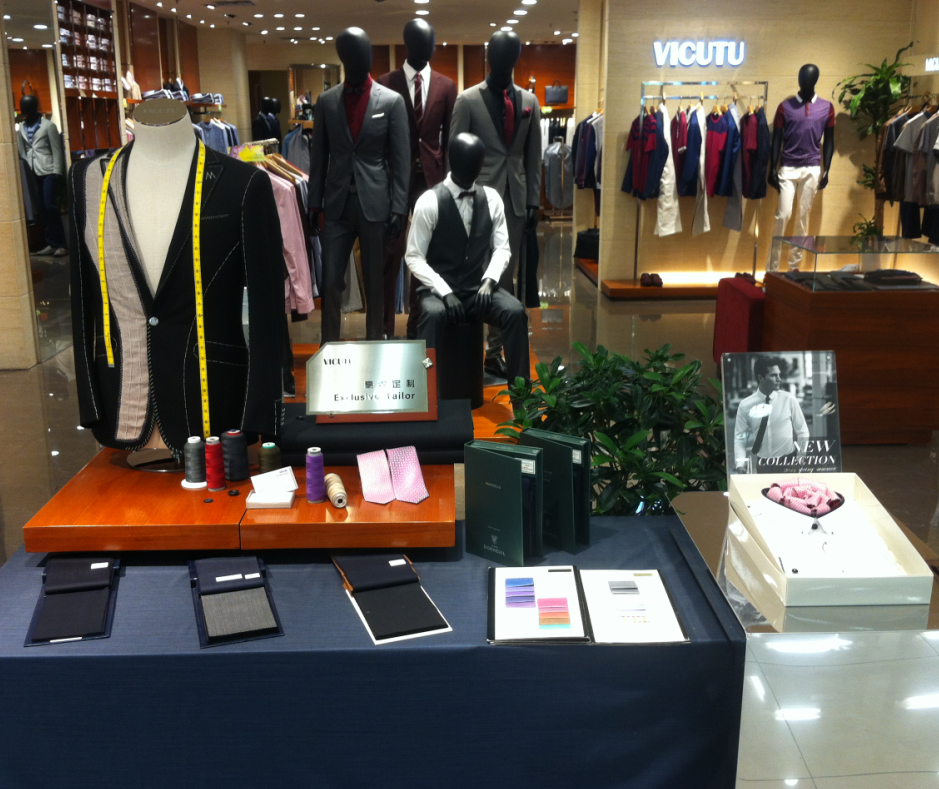 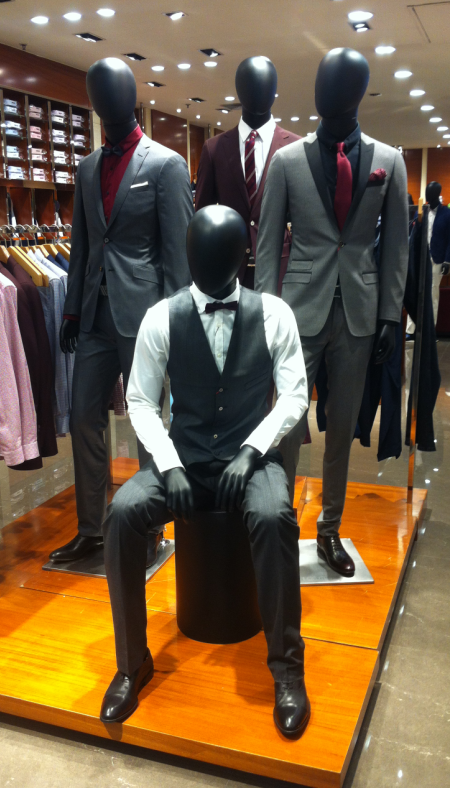 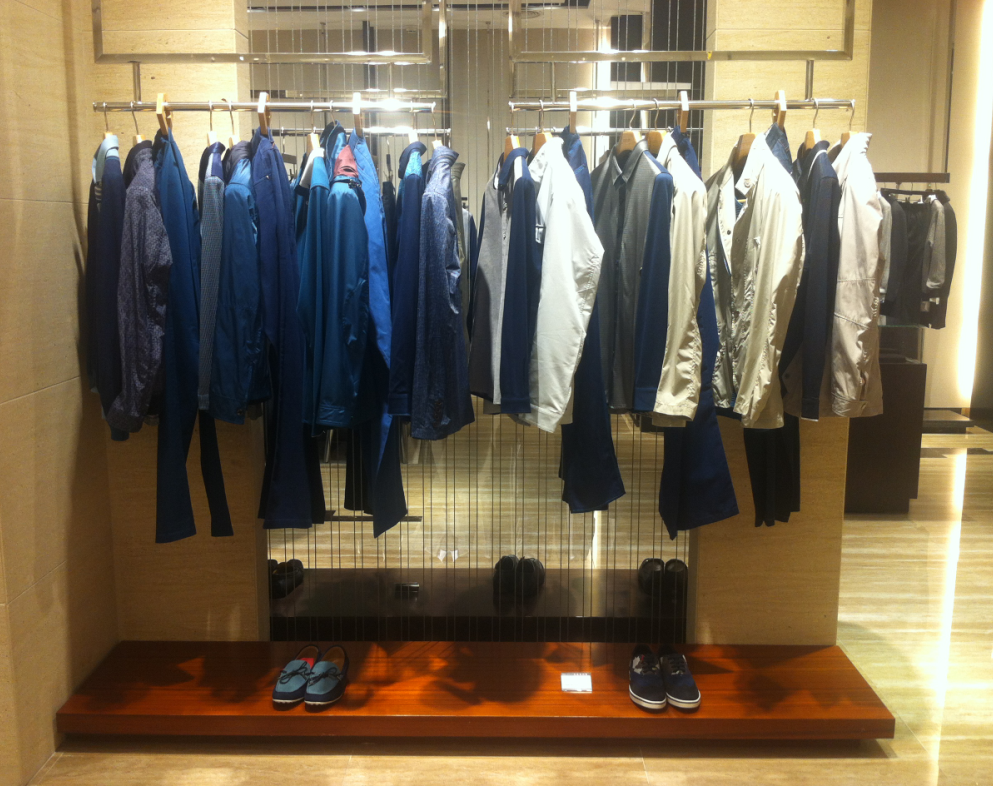 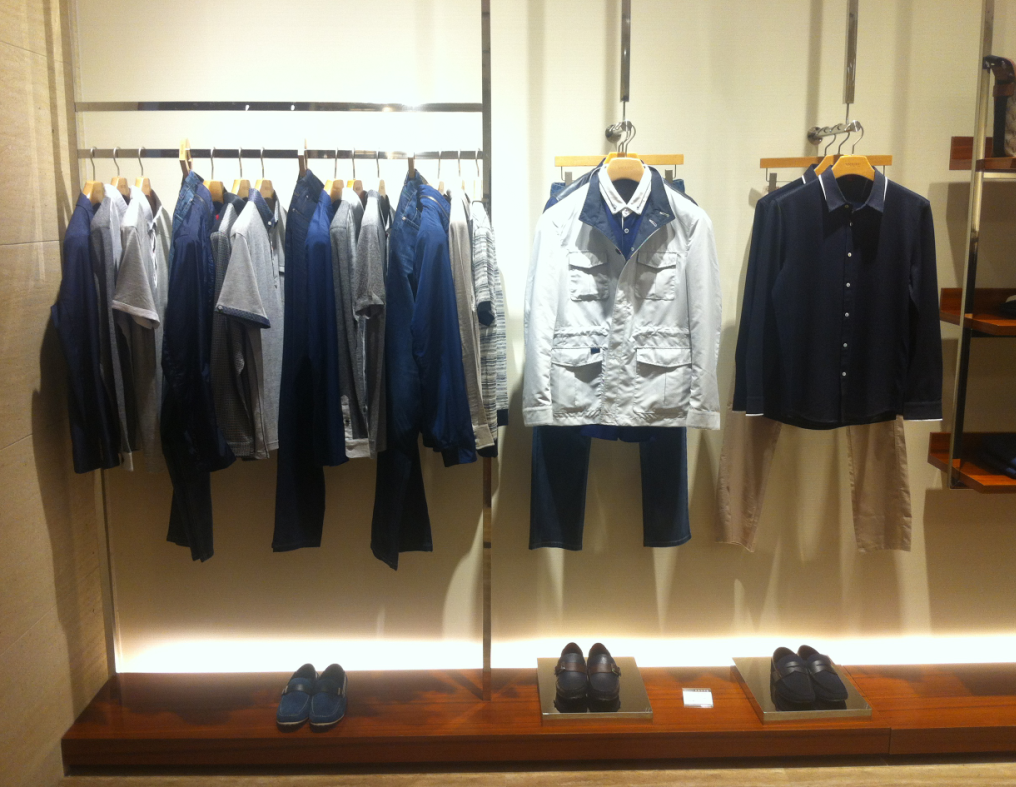 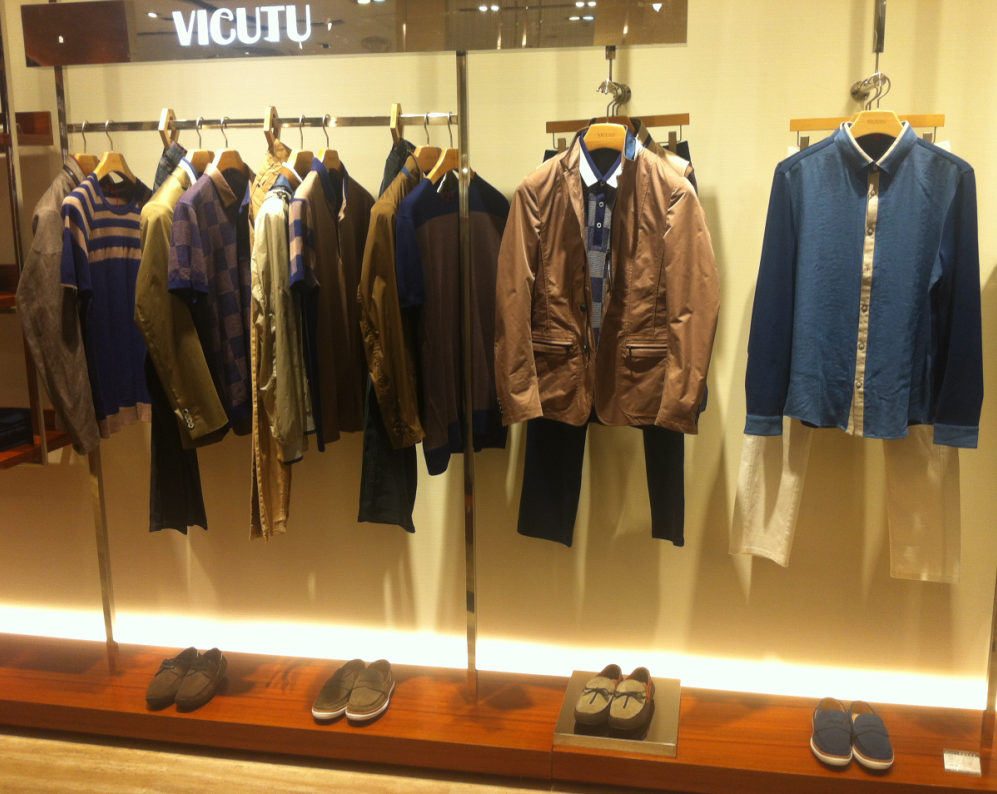 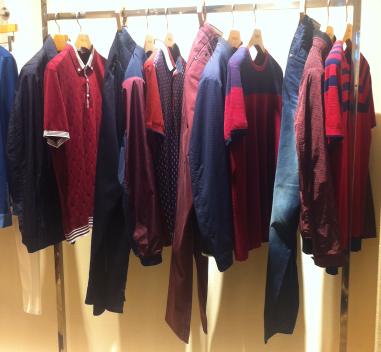 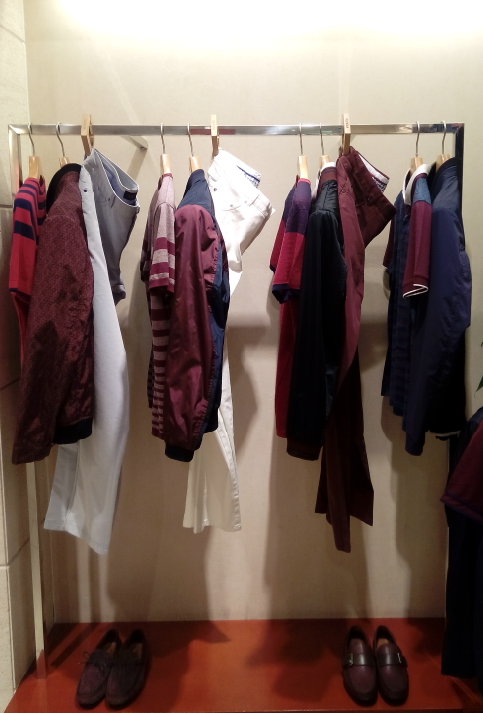 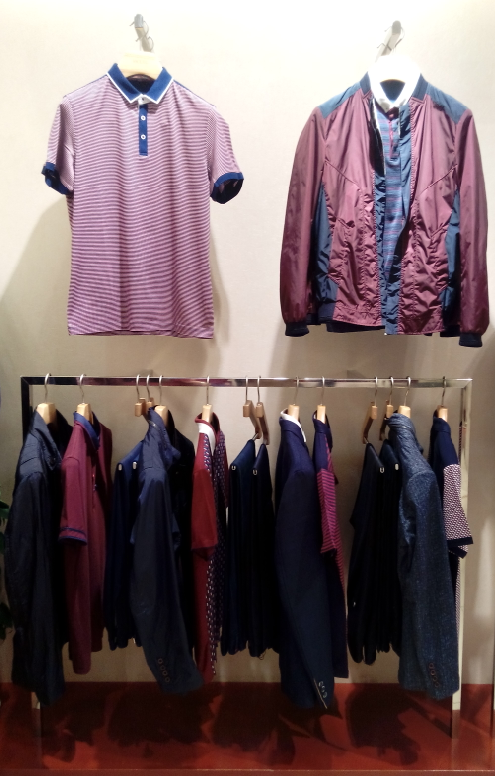 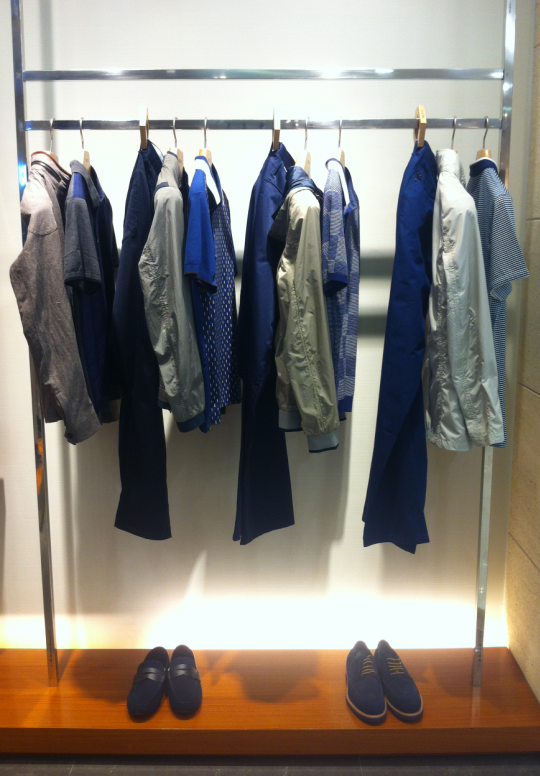 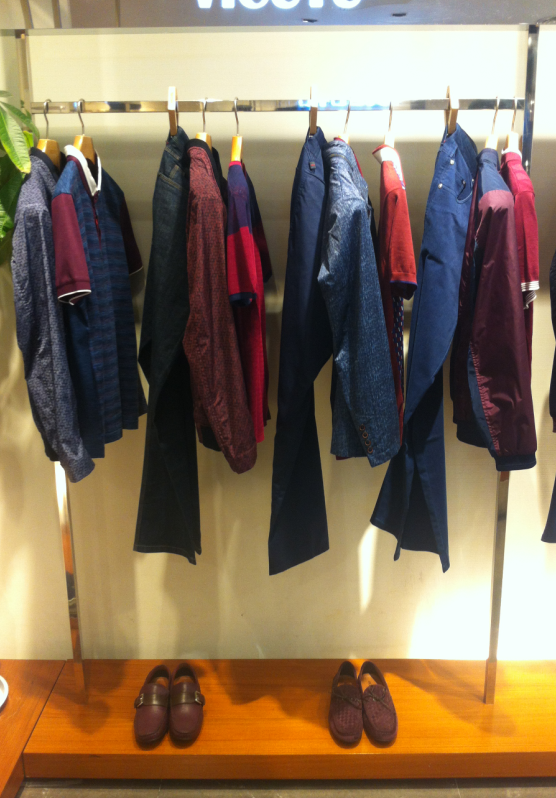 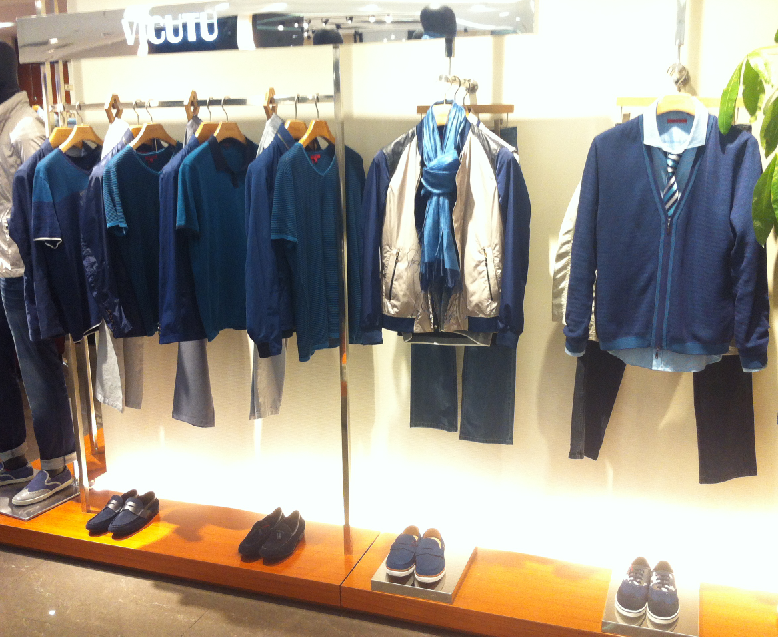 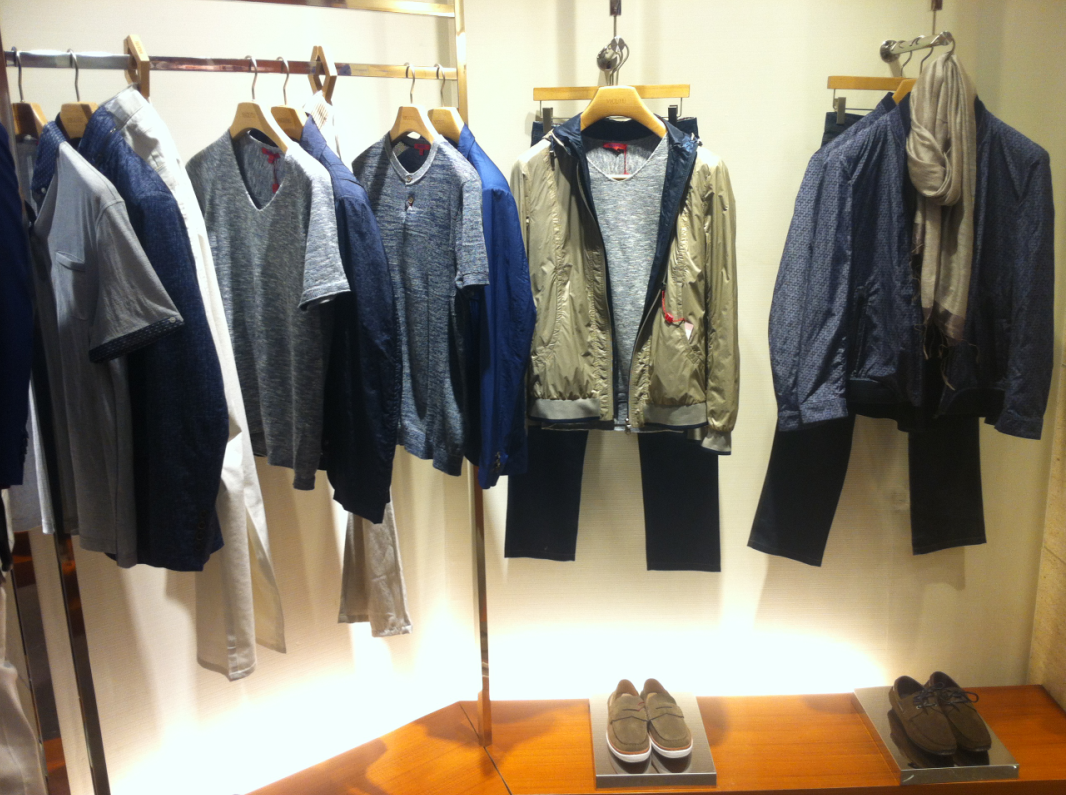 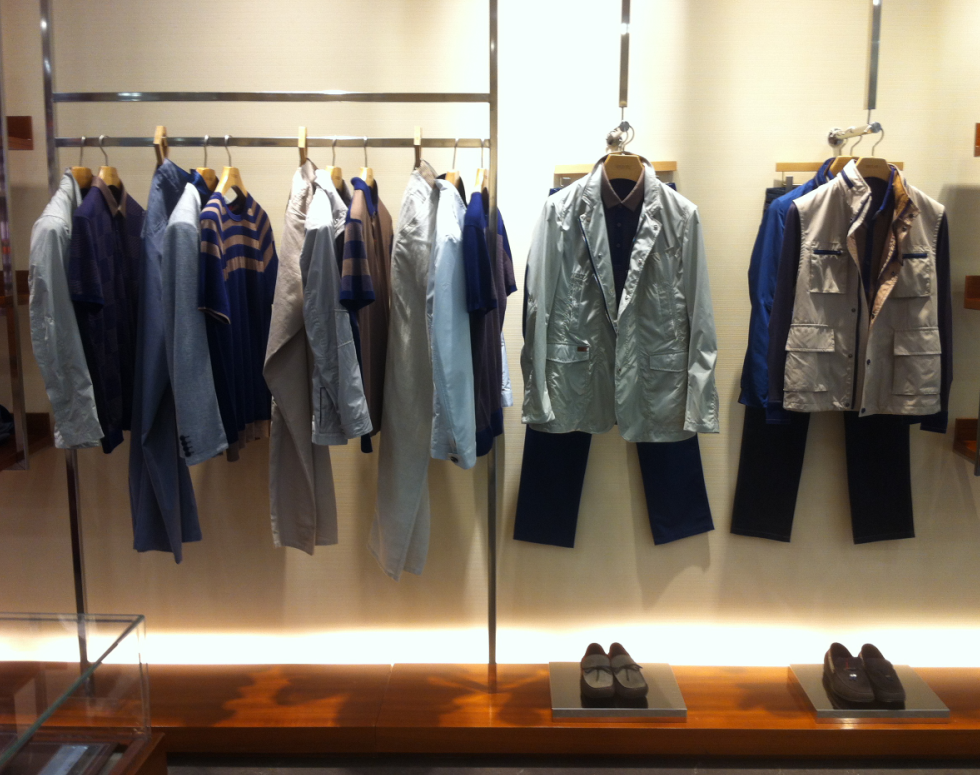 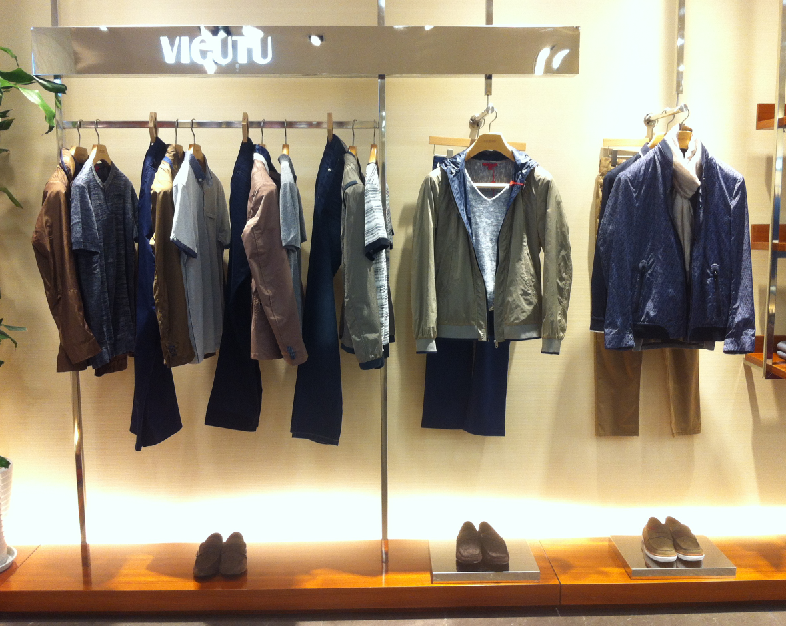